Distributive Property
Christina Karklin
Goals and Objectives
Goal: The students will understand the concept of the distributive property.


Objective: Given a Distributive Property at the Movies! worksheet, the students will work in groups of 2-3 to create expressions involving the distributive property and evaluate them correctly with 85% accuracy.
What does it mean to distribute?
Definition: The distributive property lets you multiply a sum by multiplying each addend separately and then add the products.
a(b+c)=ab+ac

Ex: 2(3+4) =2x3 + 2x4		      
                        = 6 + 8
                        =14
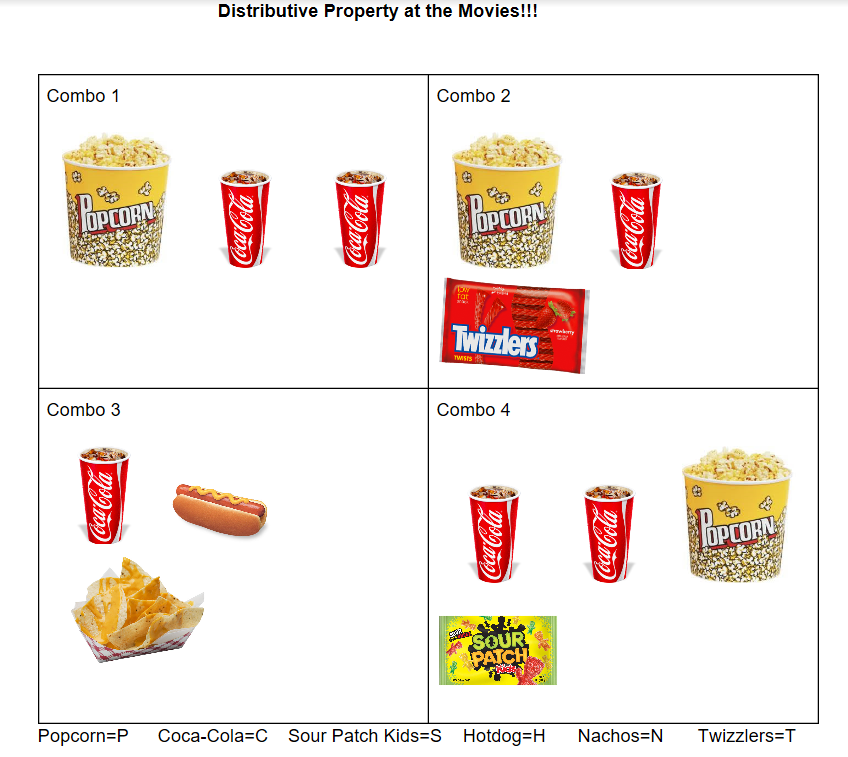 I would like 2 of Combo 1, please.
Step 1: Look at how many of each item are in the combo and write this in parentheses using addition to separate the items. 
In Combo 1, there’s 1 popcorn and 2 Coca-Cola’s. 
			(1P+2C)

Step 2: Put the number you would like to order in front of the parentheses.
		2(1P+2C)
I would like 2 of Combo 1, please.
Step 3: Draw arrows to show the distributive property.

2(1P+2C)
Step 4: Multiply to find the solution.
2x1P=2P +  2x2C=4C
 2P+4C
Step 5: Write a sentence.
I will have a total of 2 popcorns and 4 Coca-Colas.
Let’s practice some more with our friends!
Example 2: Kara, Rene
Example 3: Elizabeth, Heather
Example 4: Samantha, Briana, Alister
Example 5: Christina, AJ, Joe
Example 6: Malaina, Nicole, Tanya,
Example 7: Shelbi, Brittney, Stephanie
*Refer to the five steps!
Solutions
2:					3:

4:					5:

6:					7:
References:
Distributive Property Definition. (n.d.). Retrieved April 30, 2017, from 
http://www.mathwarehouse.com/dictionary/D-words/distributive-property -definition -and-examples.php 

Hines, E. (2013, January 04). Distributive Property Combo Meal Activity. Retrieved April 30, 2017, 
from https://www.teacherspayteachers.com/Product/Distributive-Property-Combo- Meal-Activity-477881